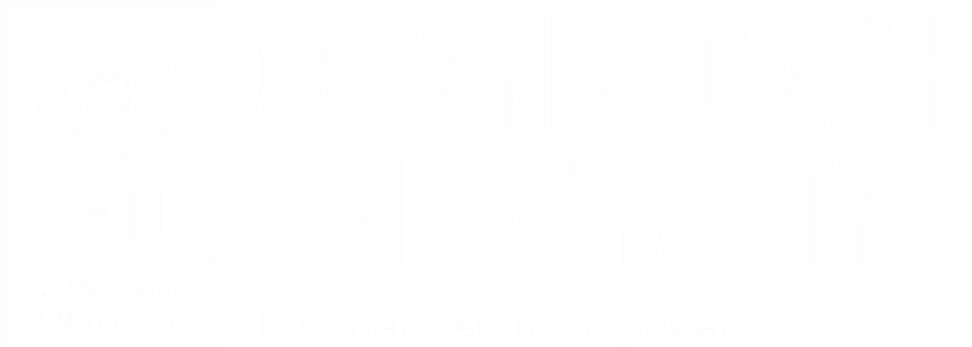 Alternative therapies used in caring for patient with medical surgical disorder
UNIVERSITY INSTITUTE OF NURSING
Introduction
Alternative therapies can be used as complementary approaches in caring for patients with medical surgical disorders, alongside conventional medical treatments. It's important to note that alternative therapies should not replace evidence-based medicine but rather be used in conjunction with it. Here are some alternative therapies that are commonly used:
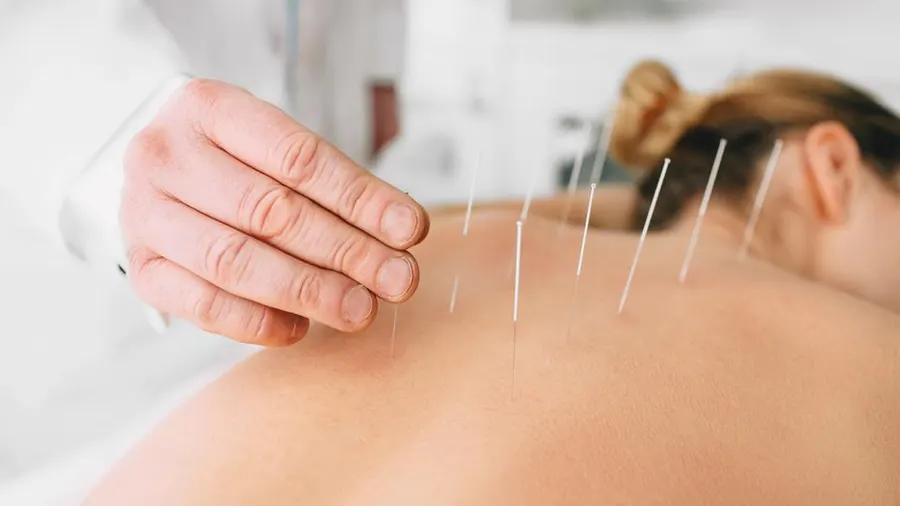 Acupuncture:
This ancient Chinese practice involves inserting thin needles into specific points on the body to promote healing, relieve pain, and restore balance. It may be beneficial for managing pain, nausea, and certain surgical complications.
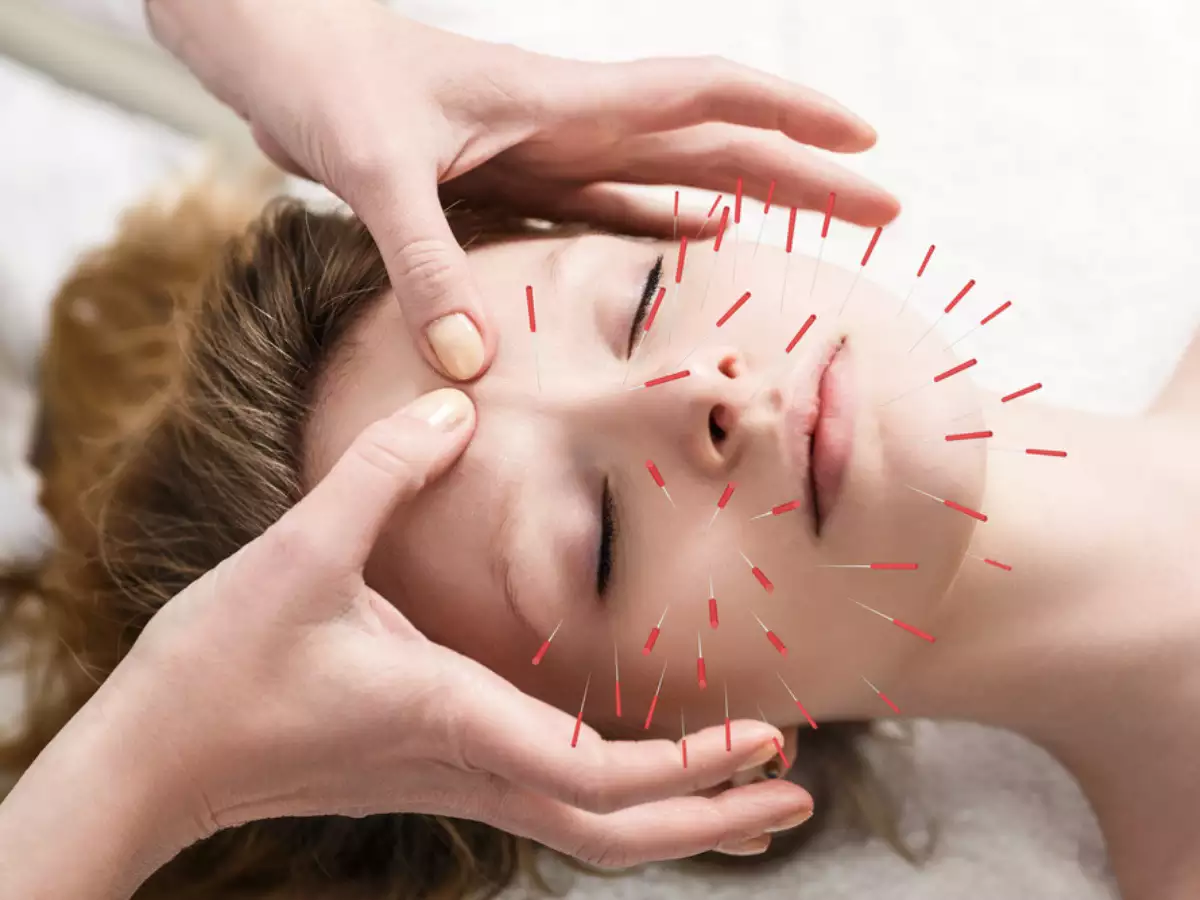 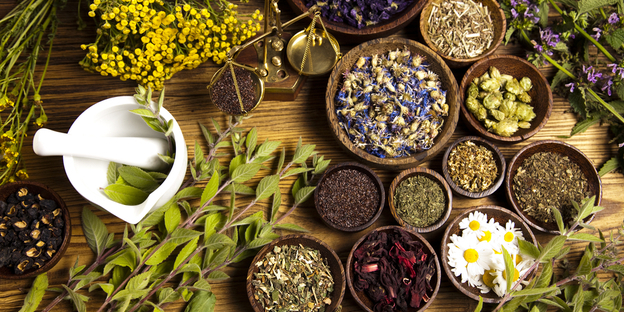 Herbal medicine:
The use of plants and their extracts for medicinal purposes is a common alternative therapy. Herbal remedies, such as ginger for nausea or arnica for bruising, may be used to support the body's healing process.
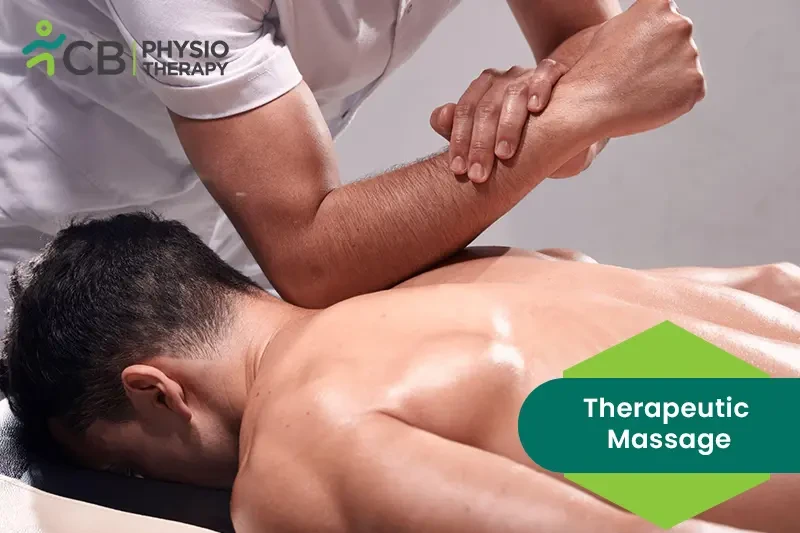 Massage therapy:
Manipulation of the body's soft tissues can help alleviate pain, reduce muscle tension, improve circulation, and promote relaxation. It may be beneficial for postoperative pain management and improving overall well-being.
Mind-body techniques:
Practices such as meditation, deep breathing exercises, guided imagery, and progressive muscle relaxation can help reduce stress, anxiety, and pain perception. They may aid in the recovery process and improve patient outcomes.
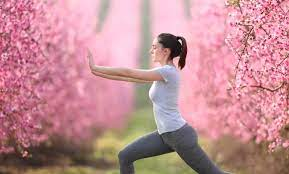 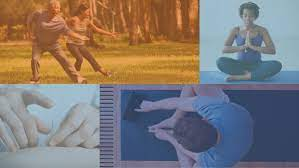 Chiropractic care:
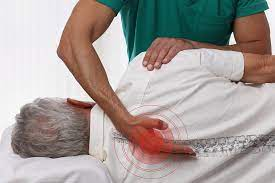 Chiropractors use manual manipulation techniques, primarily focusing on the spine, to improve the body's alignment and promote self-healing. It may be helpful for certain musculoskeletal conditions related to surgery.
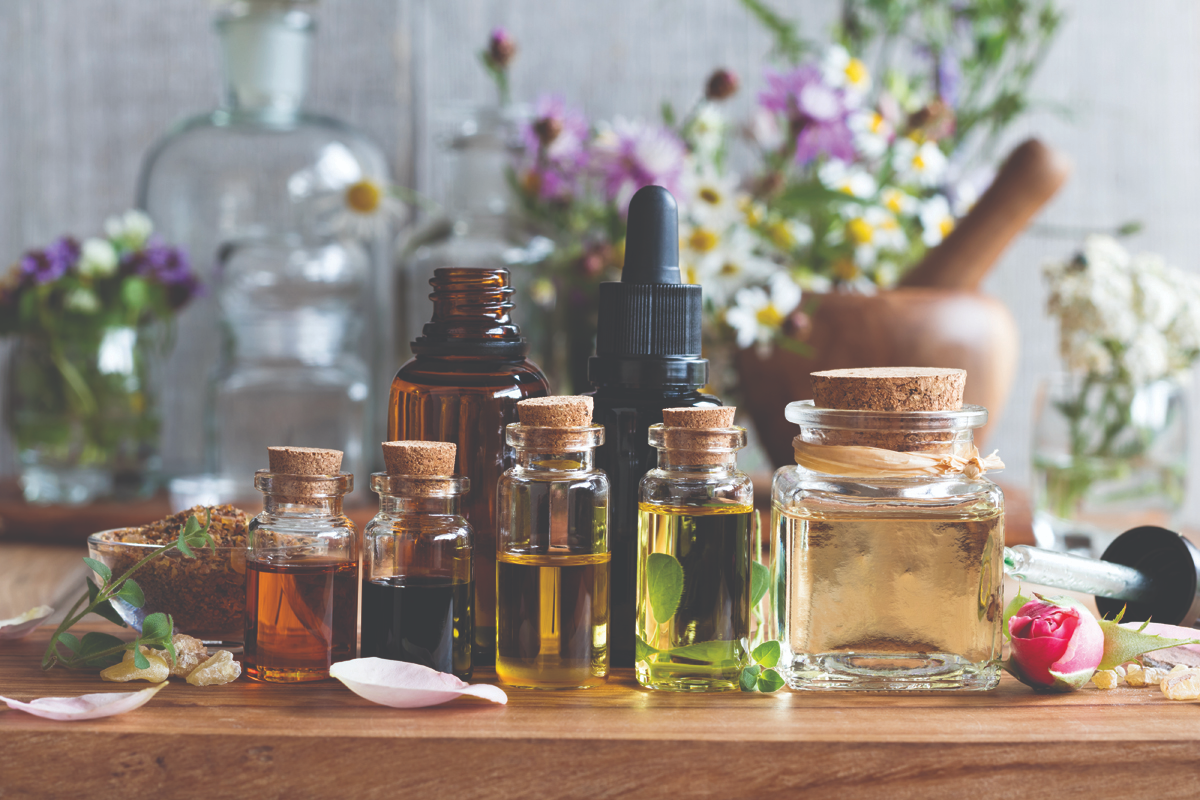 Aromatherapy:
Essential oils derived from plants are used to promote relaxation, relieve pain, and enhance well-being. Inhalation, massage, or adding essential oils to bathwater are common methods of application.
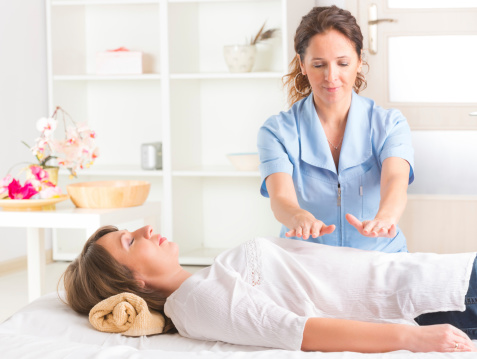 Energy-based therapies:
Practices like Reiki, therapeutic touch, and qigong work with the body's energy fields to promote healing and relaxation. They are non-invasive and can be used as complementary therapies.
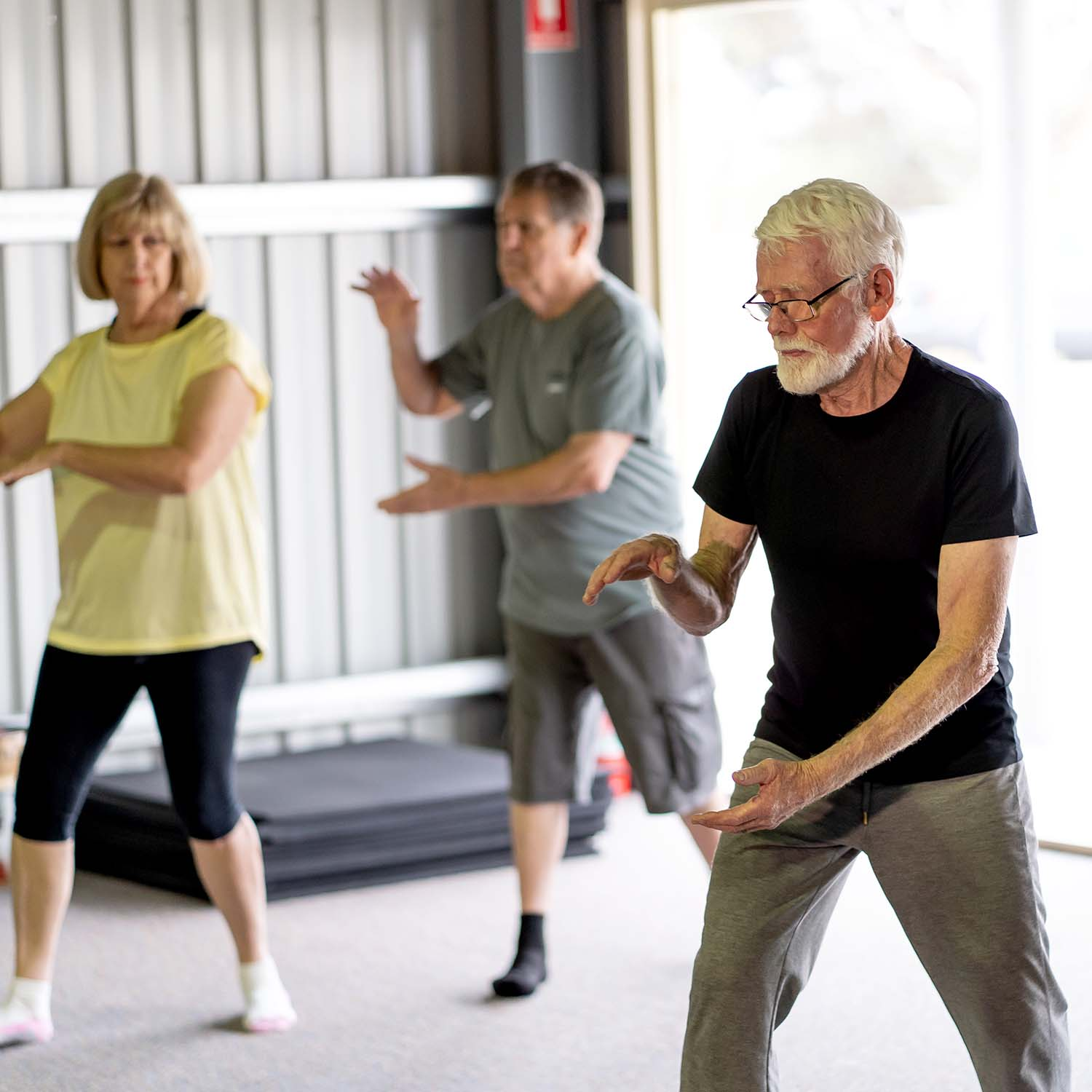 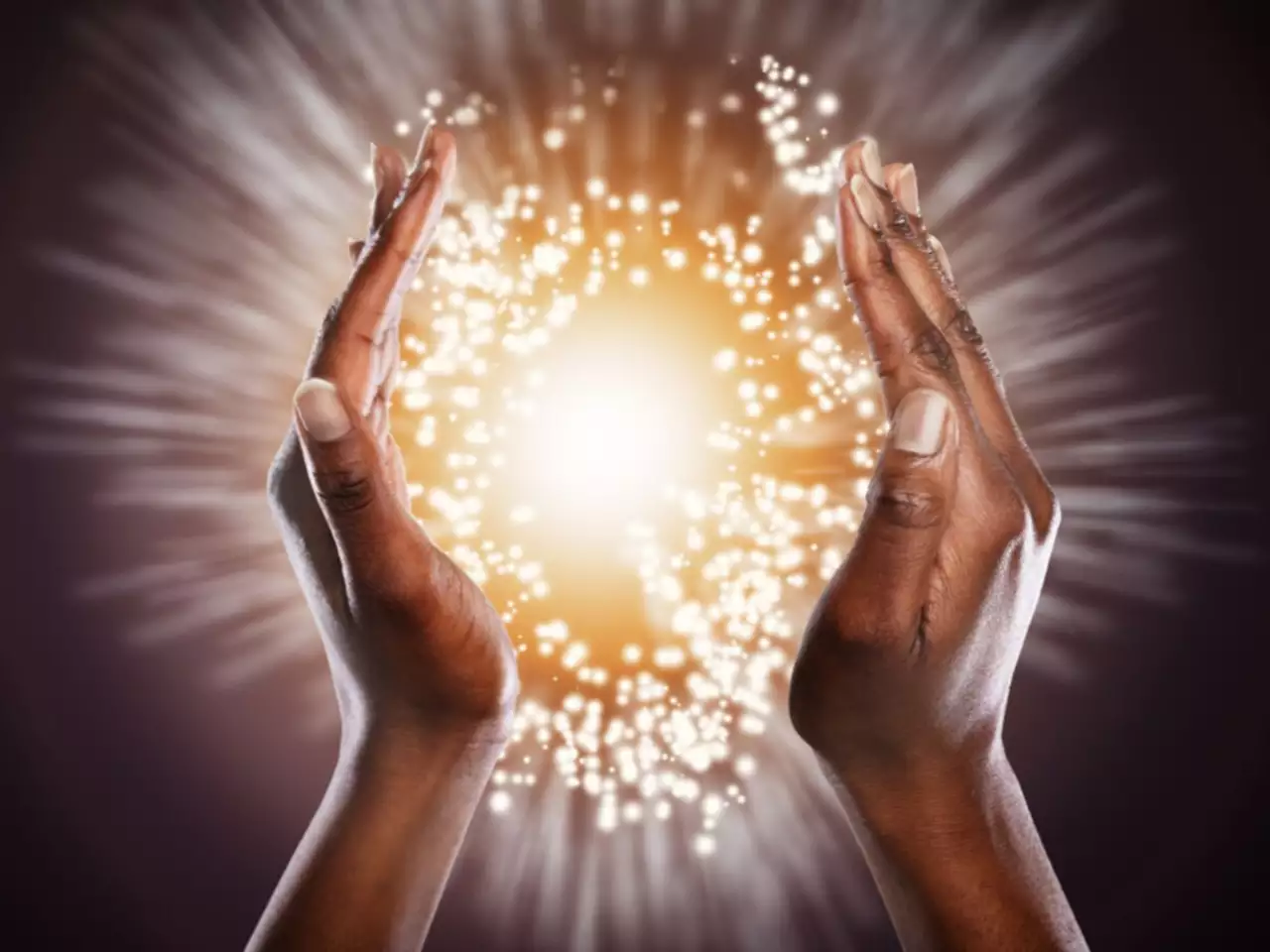 Hypnotherapy:
Guided relaxation techniques and focused attention are used to achieve a heightened state of suggestibility. It may be helpful for pain management, reducing anxiety, and promoting relaxation.
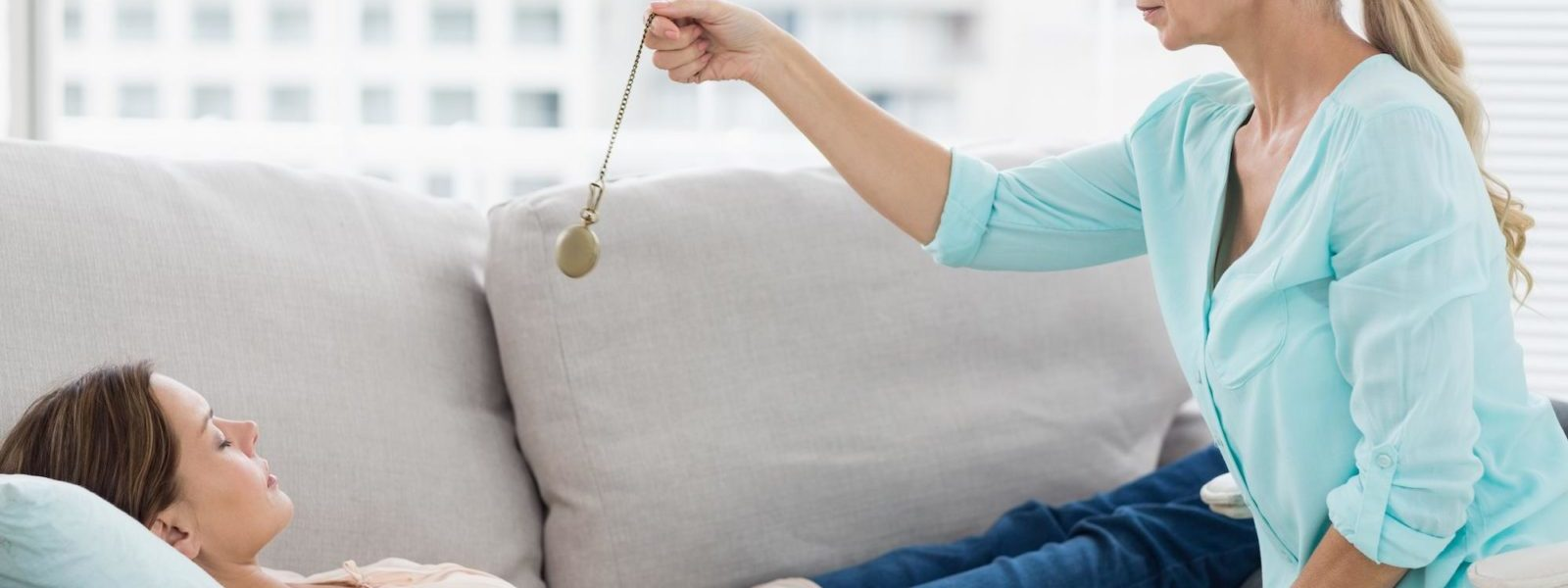 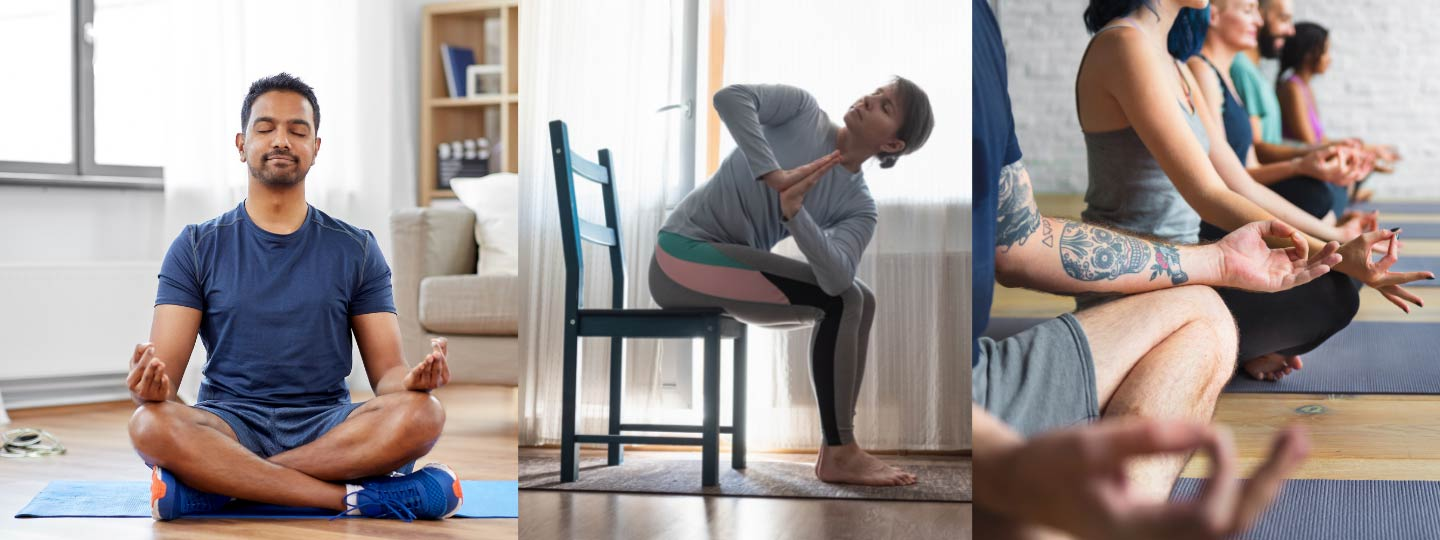 Yoga and tai chi:
These mind-body practices combine physical postures, breathing exercises, and meditation. They can improve flexibility, strength, balance, and mental well-being, which may aid in the recovery process.
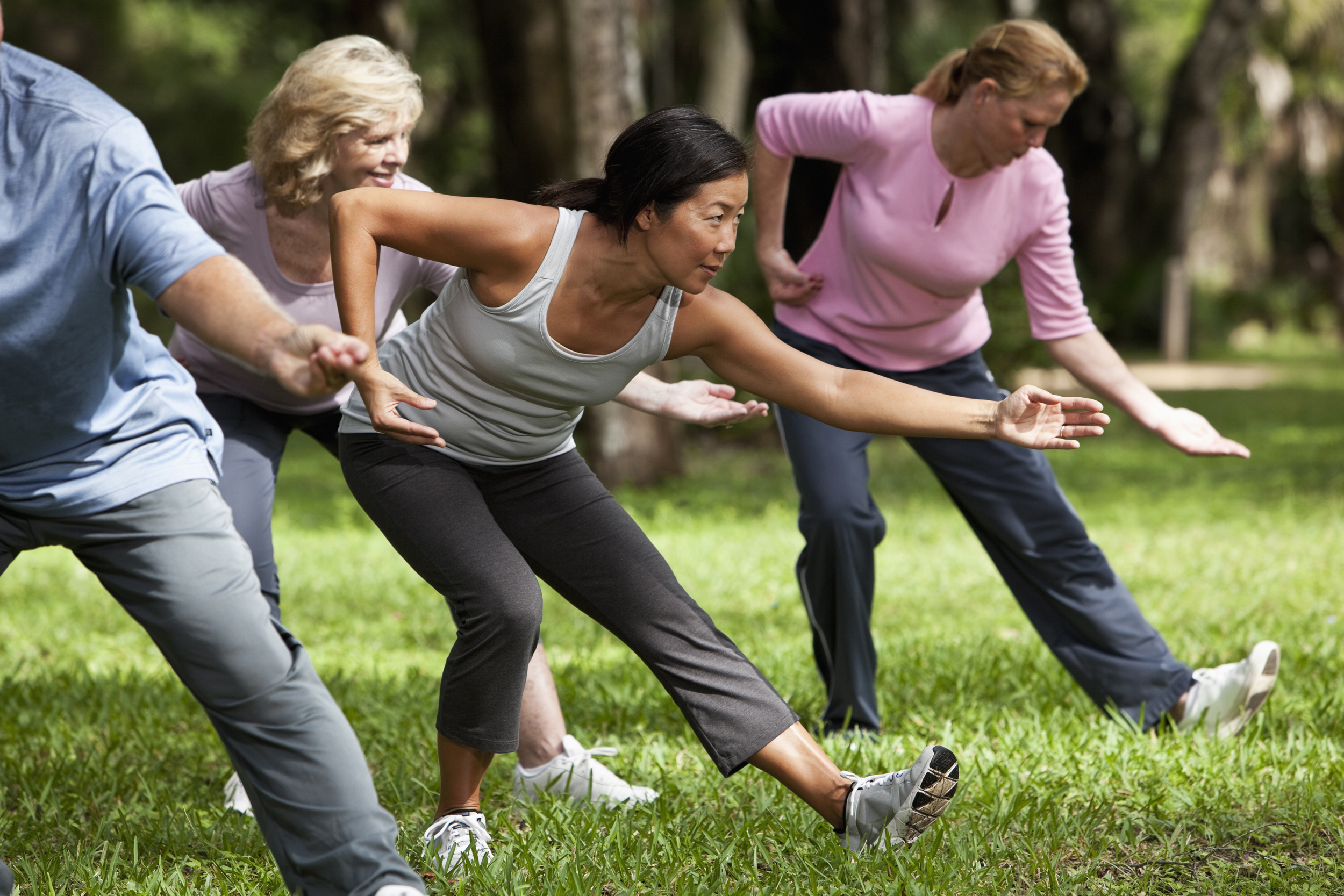 Summary
It's important to consult with healthcare professionals and qualified practitioners when considering alternative therapies. They can help determine the appropriateness of these therapies for specific medical surgical disorders and ensure they are integrated safely and effectively into the overall treatment plan.
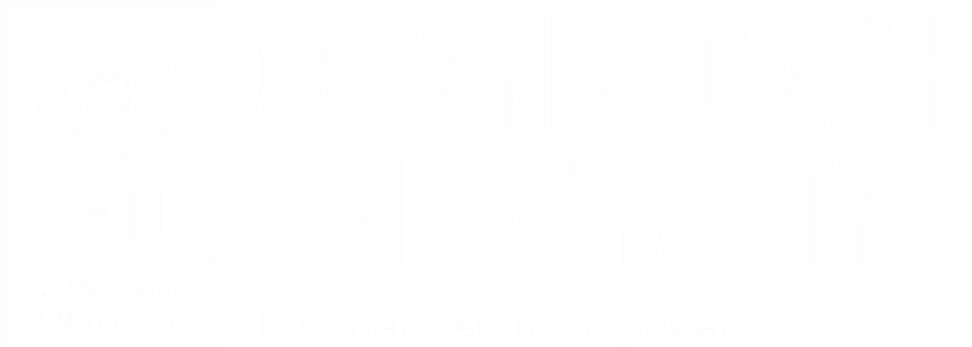 Thanks